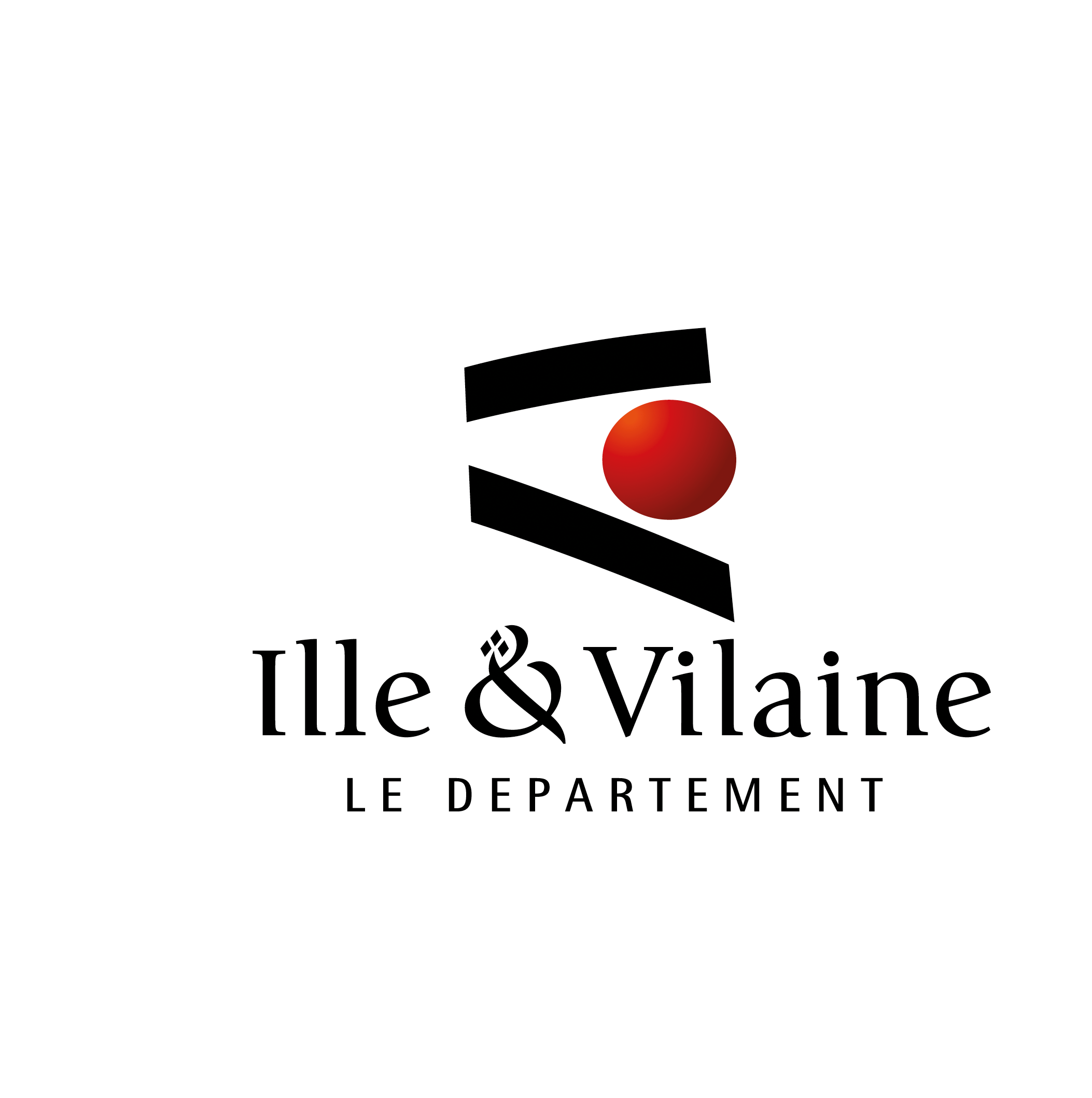 Vous 
souhaitez
devenir Assistant·e Maternel·le
Les prochaines réunions d’information sur les territoires
de 9h30 à 12h – inscription obligatoire
Thorigné-Fouillard
Vendredi 10 janvier 2025
Vendredi 07 février 2025
Vendredi 7 mars 2025
Vendredi 4 avril 2025
Vendredi 16 mai 2025
Vendredi 6 juin 2025
Vendredi 04 juillet 2025
Vendredi 05 septembre 2025
Vendredi 03 octobre 2025
Vendredi 07 novembre 2025
Vendredi 05 décembre 2025
Horaires spécifiques : 
de 09h00 à 11h30
Bain-de-Bretagne
Vendredi 28 Mars 2025
Vendredi 27 juin 2025
Vendredi 17 octobre 2025
Montfort-sur-Meu
Vendredi 28 février 2025
 Vendredi 23 Mai 2025
Vendredi 26 septembre 2025
Vendredi 19 décembre 2025
Vitré
Vendredi 31 janvier 2025
Vendredi 25 Avril 2025
Vendredi 29 Aout 2025
Vendredi 28 Novembre 2025
Combourg
Vendredi 07 février 2025
Vendredi 25 avril 2025
Vendredi 04 juillet 2025
Vendredi 14 novembre 2025
Saint-Malo
Vendredi 14 Mars 2025
Vendredi 16 mai 2025
Vendredi 12 septembre 2025
Vendredi 12 décembre 2025
Fougères
Vendredi 17 janvier 2025
Vendredi 13 juin 2025
Vendredi 10 octobre 2025
02.99.02.49.27 ou 02.99.02.44.23
02.99.02.47.40 / 02.99.02.47.41
Ou 02.99.02.48.93.
02.99.02.45.40
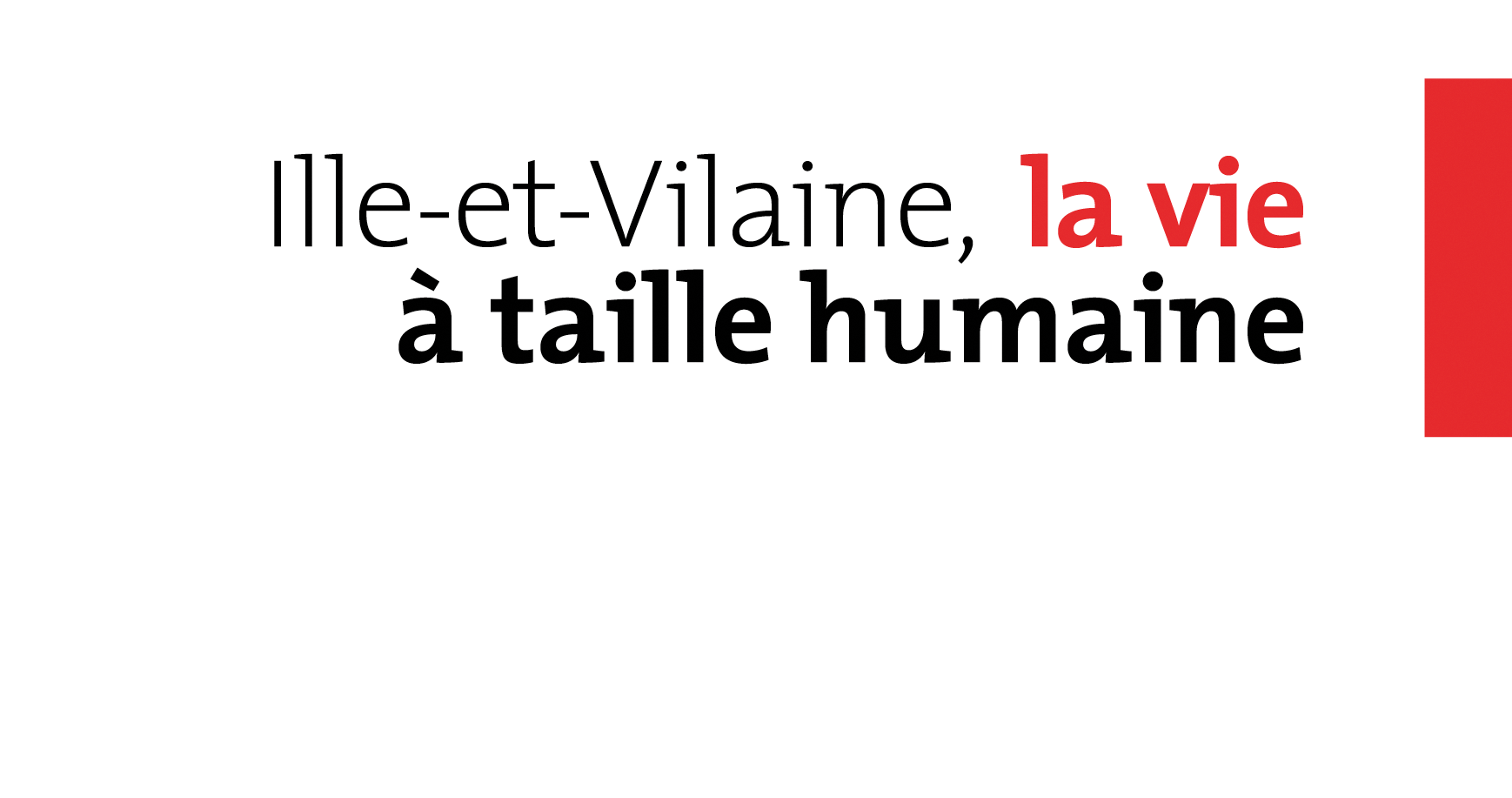